Quiz 1
PHYS212
Chapter 17-Problem 13
13.	(II) To make a secure fit, rivets that are larger than the rivet hole are often used and the rivet is cooled (usually in dry ice) before it is placed in the hole. A steel rivet 1.872 cm in diameter is to be placed in a hole 1.870 cm in diameter in a metal at 20°C. To what temperature must the rivet be cooled if it is to fit in the hole?
Chapter 19-Problem 11
11.	(II) How long does it take a 750-W coffeepot to bring to a boil 0.75 L of water initially at 8.0°C? Assume that the part of the pot which is heated with the water is made of 280 g of aluminum, and that no water boils away.
Chapter 21-Problem 16
16.	(II) Two negative and two positive point charges (magnitude Q=4.15mC)   are placed on opposite corners of a square as shown in  Fig. 21–54. Determine the magnitude and direction of the force on the charge at the top right of the square.
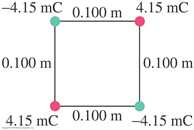